Carbohydrates
Macromolecule
Monomer- one molecule
Polymer- two or more of the same molecule bonding together
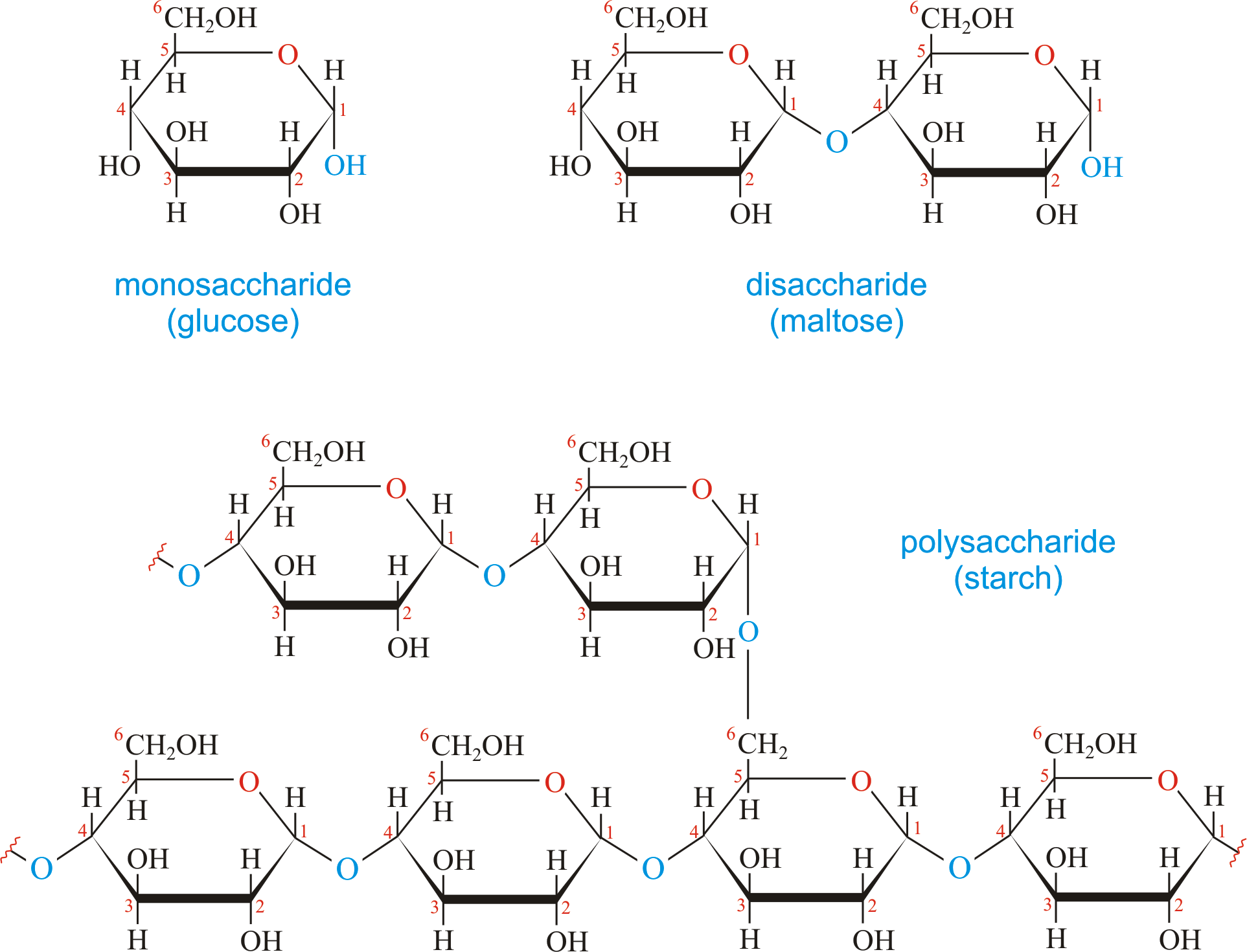 DEHYDRATION SYNTHESIS
De-Without
Hydro- Water
Synthesis put together
HYDROLYSIS
Hydro- water
Lysis-Break
Reactions
Figure 5.2
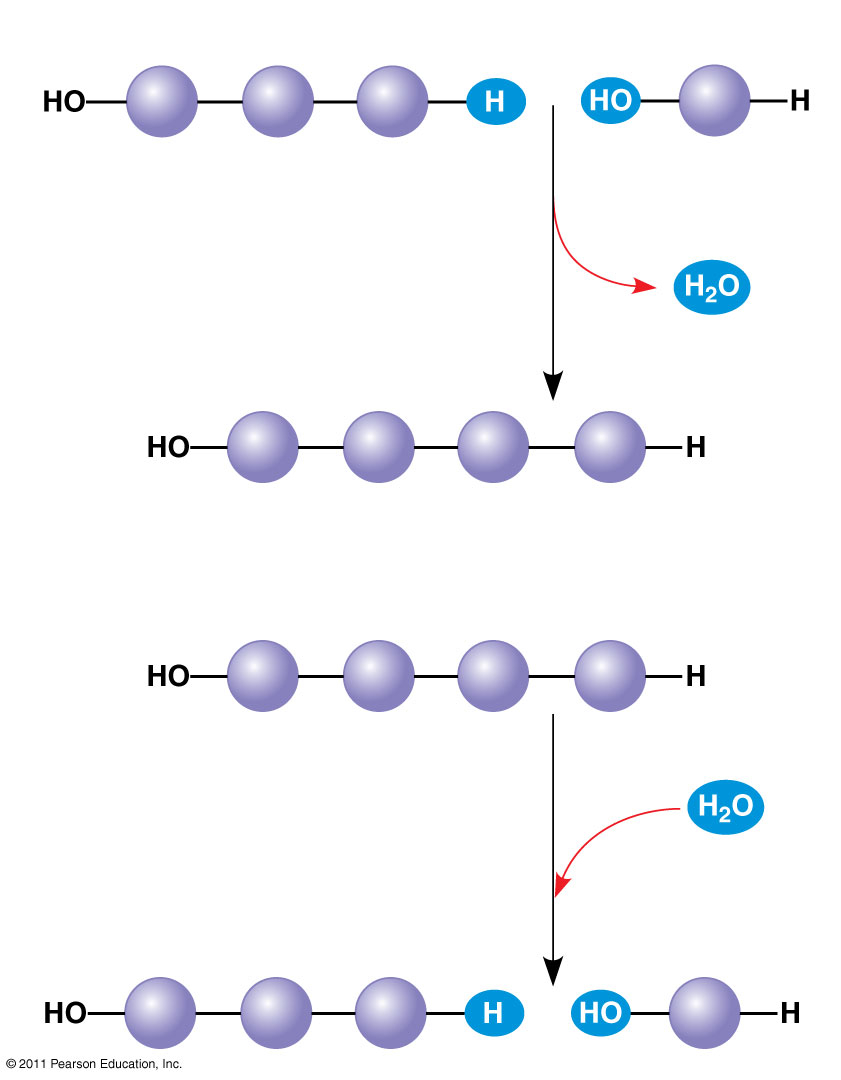 (a) Dehydration reaction: synthesizing a polymer
1
2
3
Short polymer
Unlinked monomer
Dehydration removesa water molecule,forming a new bond.
1
4
2
3
Longer polymer
(b) Hydrolysis: breaking down a polymer
4
2
3
1
Hydrolysis addsa water molecule,breaking a bond.
2
3
1
[Speaker Notes: Figure 5.2 The synthesis and breakdown of polymers.]
Low Carbohydrate Diets
People who eat less carbohydrates lose weight within days of eating minimal carbohydrates
Often times, when carbohydrates are reintroduced, the weight loss is reversed

WHY???
Case Study
Three categories of carbohydrates
Monosaccharides
Disaccharides
Polysaccharides
Used  as energy
Make up cell walls as cellulose
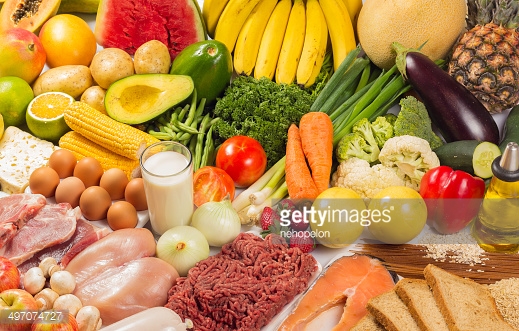 Carbohydrates
C:H:O occurs in a 1:2:1 ratio
Can be either an Aldehyde (aldose) or a Ketone (Ketose)
Depending on double bonded oxygen location
Most carbohydrates end in OSE
Most form Ring shapes
Spacial arrangement of atoms determines how the molecule behaves
Monosaccharaides
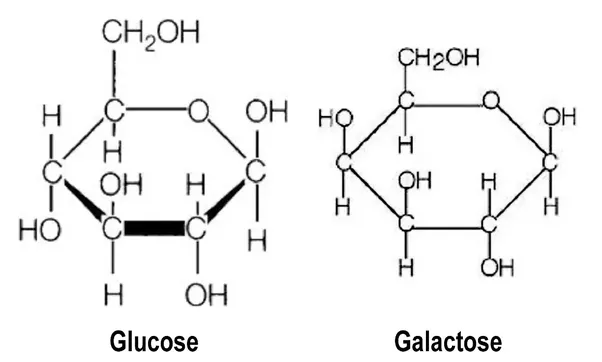 Figure 5.3a
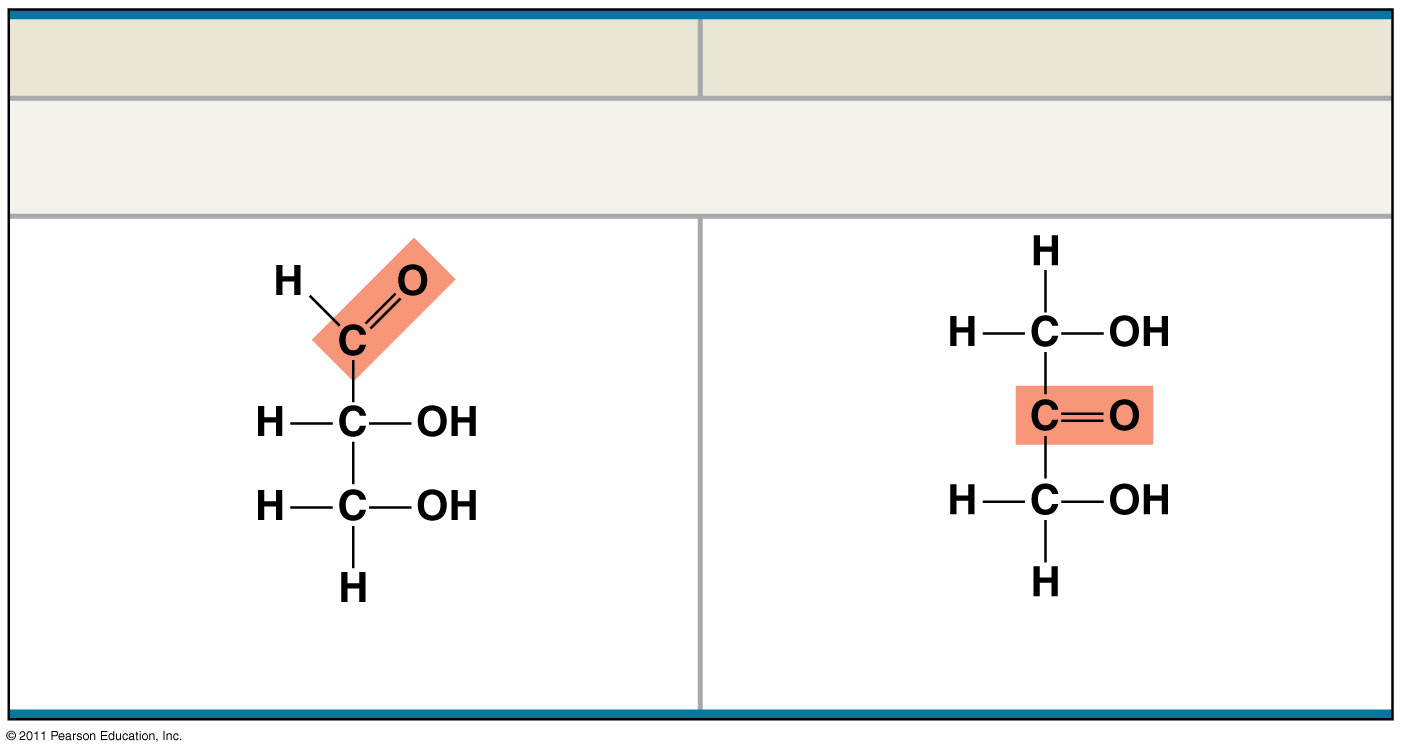 Ketose (Ketone Sugar)
Aldose (Aldehyde Sugar)
Trioses: 3-carbon sugars (C3H6O3)
Glyceraldehyde
Dihydroxyacetone
[Speaker Notes: Figure 5.3 The structure and classification of some monosaccharides.]
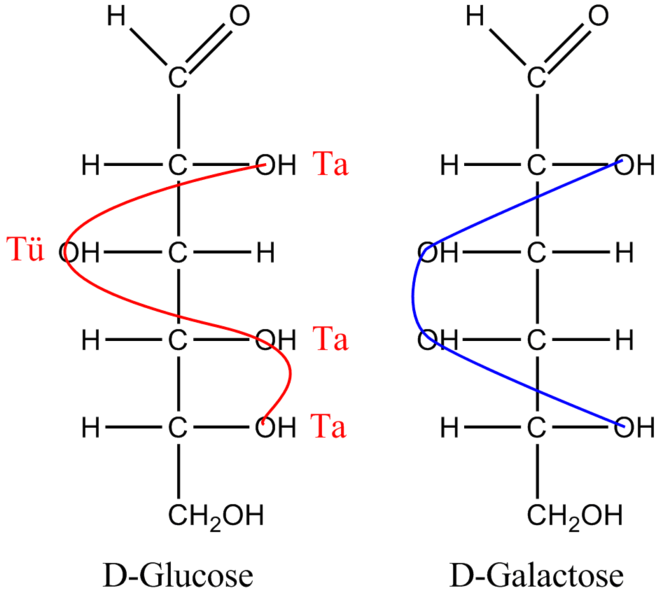 Glucose vs. Galactose
Two monomers (monosaccharides) bonded by a glycosidic linkage (covalent bond between two simple sugars)
Sucrose (table sugar) is the most common made from fructose and glucose
Glucose and Galactose = Lactose
Disaccharides
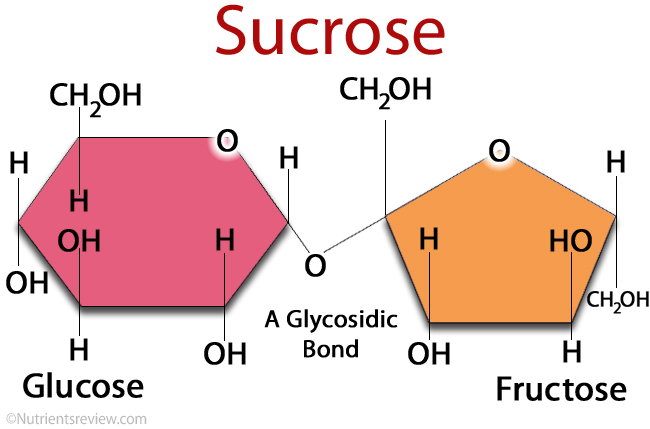 Figure 5.5
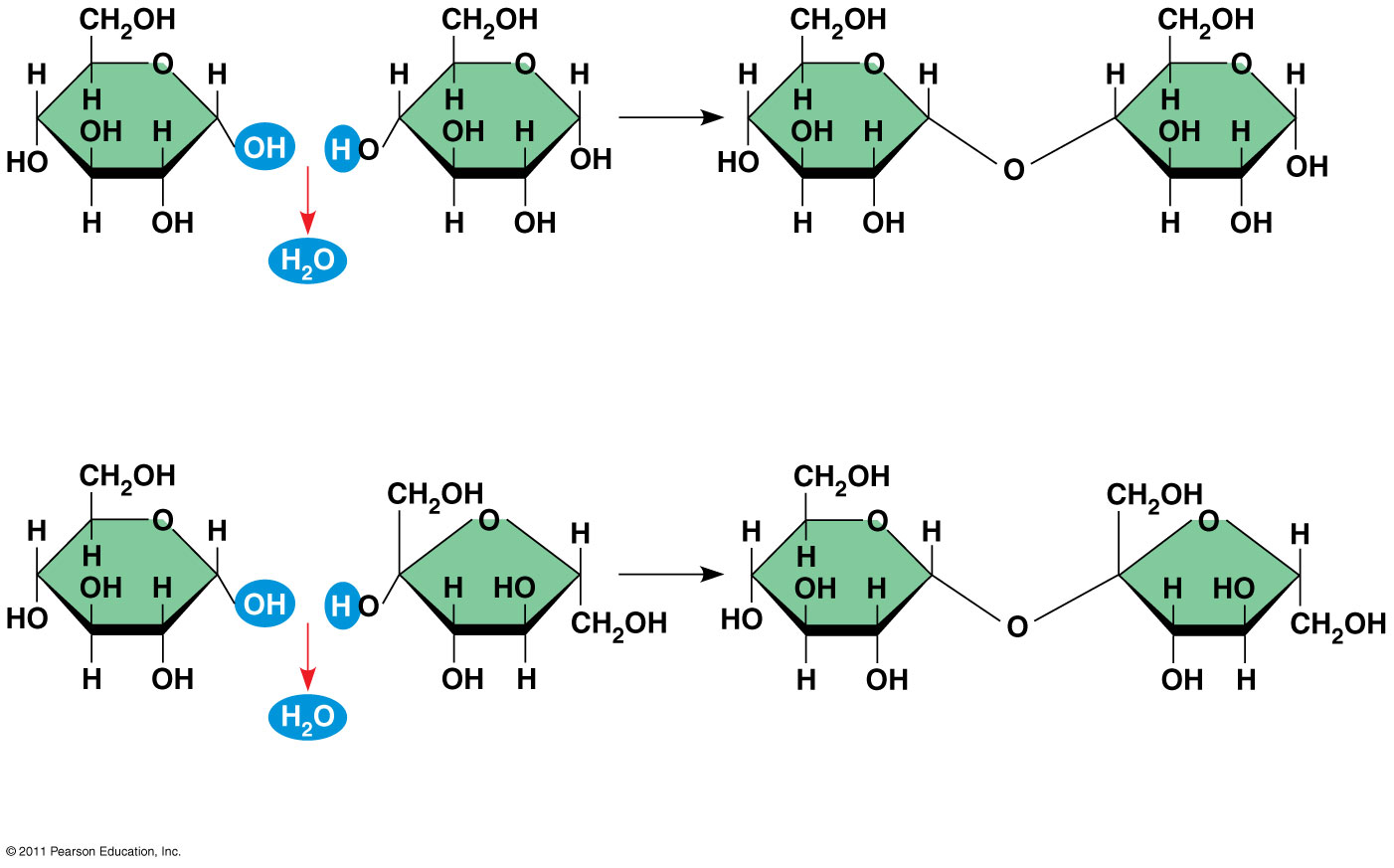 1–4glycosidiclinkage
1
4
Glucose
Glucose
Maltose
(a) Dehydration reaction in the synthesis of maltose
1–2glycosidiclinkage
1
2
Sucrose
Glucose
Fructose
(b) Dehydration reaction in the synthesis of sucrose
[Speaker Notes: Figure 5.5 Examples of disaccharide synthesis.]
Macromolecules or polymers
Can be used as storage material
Starch is made up of many glucose molecules
Shape: Helical due to Carbon bonding location
Branched or unbranched
Plants store surplus starch as granules within chloroplasts and other plastids 
The simplest form of starch is amylose
Polysaccharides
Figure 5.6
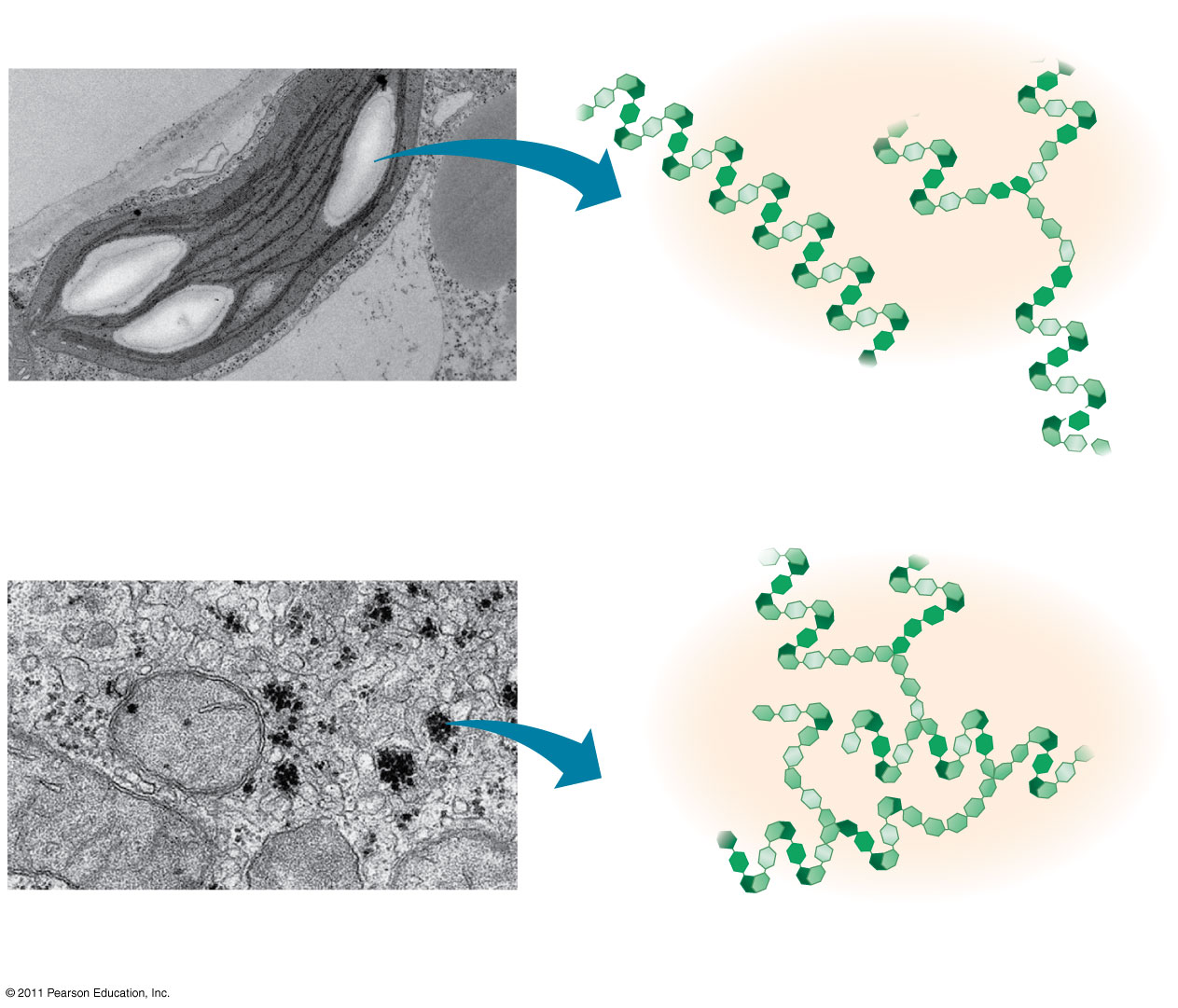 Starch granules
Chloroplast
Amylopectin
Amylose
(a) Starch:      a plant polysaccharide
1 m
Glycogen granules
Mitochondria
Glycogen
(b) Glycogen:      an animal polysaccharide
0.5 m
[Speaker Notes: Figure 5.6 Storage polysaccharides of plants and animals.]
What does it take to lose excess weight?
Case Study:Weight Loss
Cellulose
Tough material that makes up cell walls of plant cells
Most organic  compound on Earth
Different configuration from Starch
Structure controls Function
More difficult to digest than starch because of enzyme shape
Structural Polysachharides
Figure 5.7
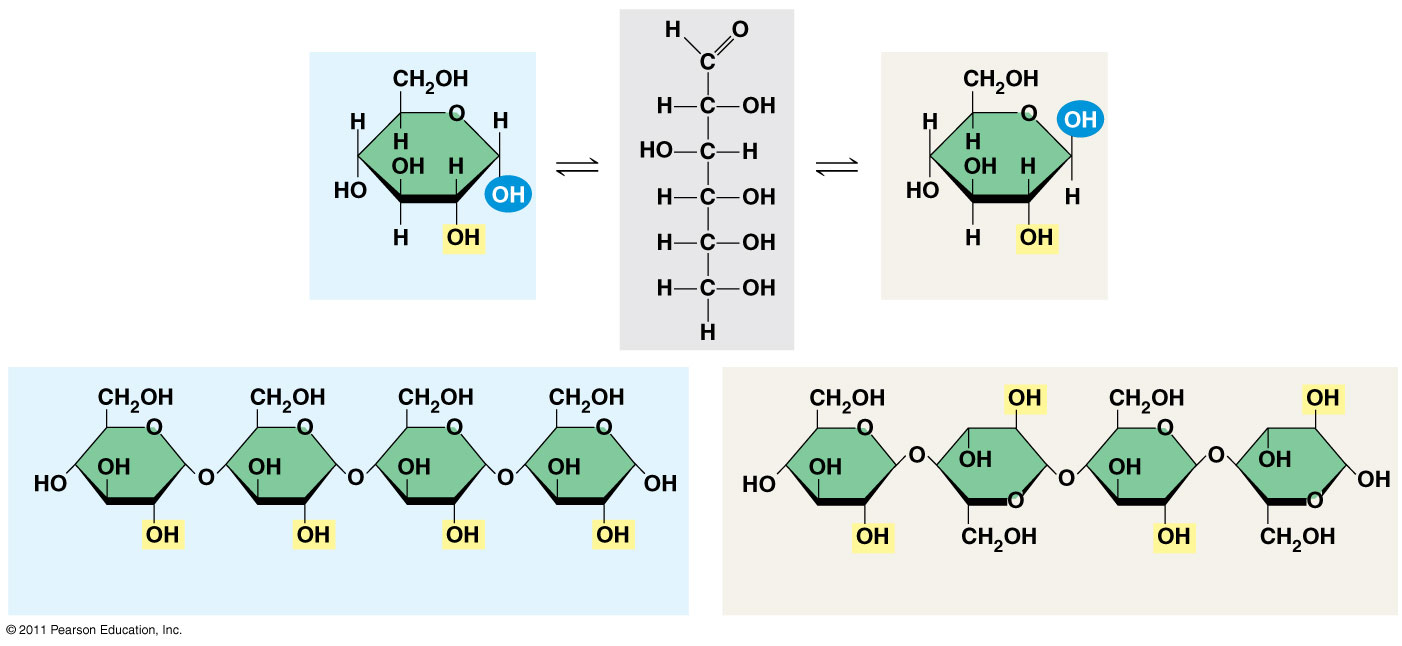 (a)  and  glucose      ring structures
4
1
4
1
 Glucose
 Glucose
4
1
1
4
(c) Cellulose: 1–4 linkage of  glucose monomers
(b) Starch: 1–4 linkage of  glucose monomers
[Speaker Notes: Figure 5.7 Starch and cellulose structures.]
© 2011 Pearson Education, Inc.
Polymers with  glucose are helical
Polymers with  glucose are straight
In straight structures, H atoms on one strand can bond with OH groups on other strands
Parallel cellulose molecules held together this way are grouped into microfibrils, which form strong building materials for plants
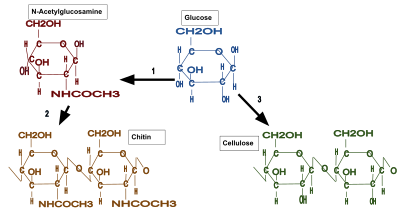 Structural polysaccharide
Exoskeleton of arthropods
Chitin
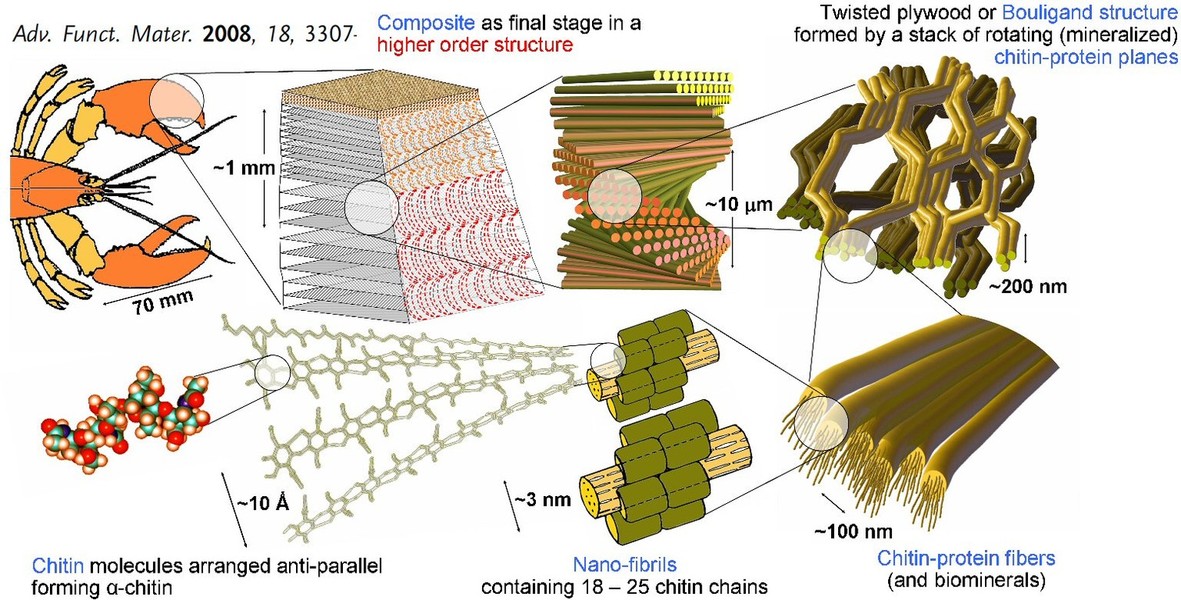